A. Ulrich, Siemens AG  |  April 2015
Input to ETSI TDL tool development
Overview – A scalable TDL-based tool architecture
Exchangeable and reusable tool components; adjusted to specific demands
Textual Editor
TDL Model Analyzer
TDL Test Generator
Report
TDL Exchange Format (ES 203119-3)
Graphical Editor
(ES 203119-2)
Document Generator
Test Code Generator
C-code
Test Plan
Front-end tool
Back-end tool
Artefact (output)
Review of ToR on TDL phase 3
Tasks related to implementation
Deliverable: “Test Description Language; Reference Implementation Scope: TDL reference implementation documentation” (DTR/MTS-203119REFv1.1.1 (TR ))
Start: 02/2015, final draft: 12/2015 (11 months)  New start: May? (3 months delay!)
UCAAT: 20-22 October 2015  Launch event for OSS TDL tools

Task 1: Reference implementation
Resources: 96 + 10 days (experts + CTI) = about 5 person months
Contents 
Implementation of textual and graphical editors covering essential parts of the TDL standard
Implementation of TDL-XF for the editors to exchange TDL specifications
TDL UML profile reference implementation
User and developer documentation + OSS project management
Task 2: UML profile for TDL
Tasks 1 and 2 performed in parallel
Output of task 2 is normative and requires membership approval!
Task 1 must deliver results even when task 2 fails to receive approval
Suggestion for TDL tool development in phase 3
Suggested tools and their scope from Siemens’ perspective
1) Textual TDL editor
Use of existing reference implementation based on Xtext
Implementation of constraints (static semantics from TDL-MM) and further consistency checks
Support of TDL-XF

2) Graphical TDL specification viewer
Import of TDL specifications and their rendering in TDL-GR based on Eclipse Sirius
Support of TDL-XF
Optional (depending on available resources)
Printing of TDL diagrams (e.g. in pdf, png)
Adding editing functionalities for some TDL features

3) UML-based TDL editor
Proof-of-concept implementation of Task 2 output
Based on Papyrus UML editor
Textual Editor
TDL-XF
Gr. Viewer & Doc. Gen.
Test Plan
TDLUML Profile
UML Editor
TDL tool development as open source software (OSS) development project
General approach to setup an OSS project
Agree on an OSS license
Use one of the popular OSS licenses, e.g. GPL, Apache, BSD, EPL
Check lists at: Open Source Initiative (OSI) and Free Software Foundation (FSF)
Define your own license
Suggestion: agree on a single OSS license at ETSI level  Likely Board approval required
Choose a cloud-based code repository
Plenty of services available
Most popular: GitHub, CodePlex, Google Code, SourceForge
See: http://en.wikipedia.org/wiki/Comparison_of_source_code_hosting_facilities 
(Optional) Chose a software forge (collaborative SW development platform)
Some code repositories already offer features of a collaboration platform
Suggestion: consider TDL development on Eclipse Labs (runs on Google Code),see: http://wiki.eclipse.org/Development_Resources/HOWTO/Starting_A_New_Project 

Note: Interdependencies between steps 1–3 likely exist
Comparison of some major OSS licenses
Source: http://www.bitsandbuzz.com/article/which-open-source-license/
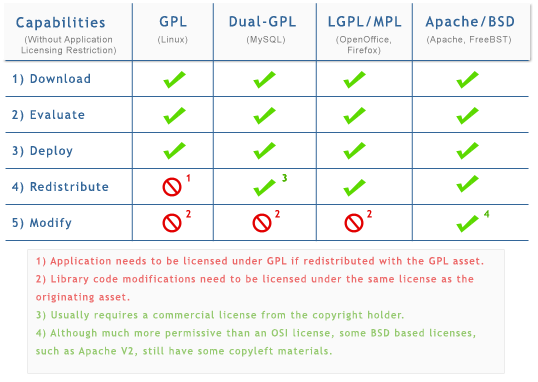  Legal support required to select most suitable license for ETSI’s purpose
Contact
Dr. Andreas UlrichSiemens AGCorporate Technology

Otto-Hahn-Ring 681739 MünchenGermany

E-mail:andreas.ulrich@siemens.com 

Internet:www.siemens.com/innovation